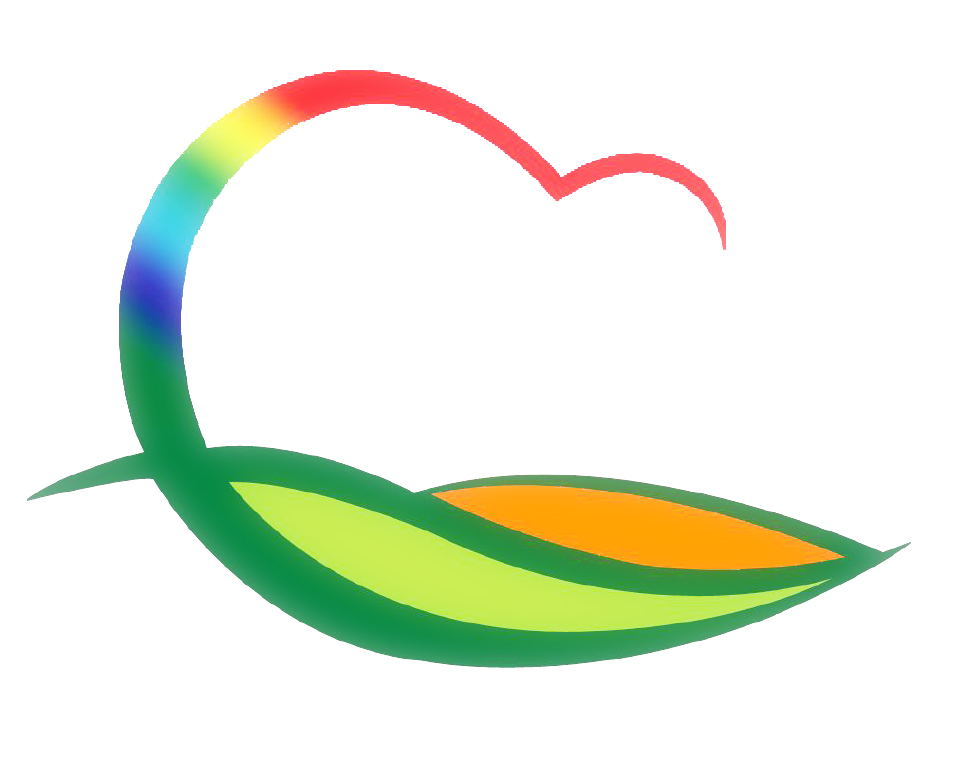 기획감사관
(2022. 7. 18. ~ 7. 24.)
4-1. 시군종합평가 추진상황 보고회
7. 18.(월) 08:30 / 상황실 / 관· 단·과·소장
정량지표 및 정성지표 우수사례(요약서) 추진상황 보고
4-2. 제303회 영동군의회 임시회
7. 18.(화) ~ 7. 21.(목) / 본회의장 및 위원회 회의실
2022년도 상반기 주요업무 추진실적 보고 및 안건 의결
4-3. 2022년 자체평가 지표선정 컨설팅
7. 21.(목) ~ 7. 22.(금) / 21개 부서 / 용역사 책임연구원 한진환 교수
4-4. 지역개발 기본구상 연구용역 시군 순회 설명회
7. 21.(목) 14:00 / 소회의실 / 도 균형정책팀장 외 3명
연구용역 설명, 시군 협조 및 건의사항 등 논의